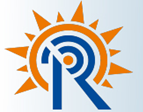 Controlling Plasma Disruptions and Runaway Electrons using novel techniques in Tokamak ADITYA
by

Joydeep Ghosh

Institute for Plasma Research, India
(Contribution from ADITYA Team)
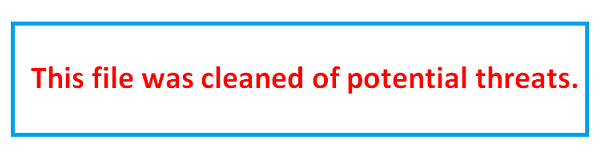 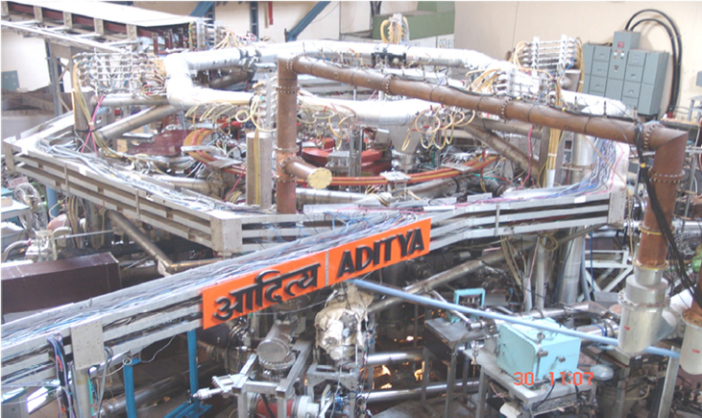 1
20-04-2015
10th IAEA Technical Meeting on Control, Data Acquisition and Remote Participation for Fusion Research 20-24 April 2015
Introduction and Outline
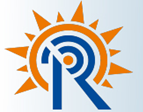 Disruptions in Tokamaks:

An abrupt termination of a tokamak discharge
Leading to the sudden loss of  plasma stored energies
The force and heat loads, induced by disruption, damages the machine walls, support structure and in-vessel components

Runaway Electrons (RE) in Tokamaks:

Electrons that run away in velocity space due to driving force, eE, which overcomes the collisional drag force  
RE generation with higher energies of several tens of MeV is expected during major disruptions in ITER 
When locally deposited these REs can damage the first wall components
2
20-04-2015
10th IAEA Technical Meeting on Control, Data Acquisition and Remote Participation for Fusion Research 20-24 April 2015
Introduction and Outline
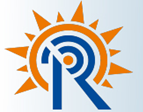 Disruptions must be avoided 
and
Runaway electrons should be mitigated
Both these topics of utmost importance to bigger Tokamak have been addressed in ADITYA using new techniques
The talk is organized as follows:

Novel approaches towards disruption Avoidance in ADITYA tokamak

Runaway electron mitigation in ADITYA tokamak

Summary
3
20-04-2015
10th IAEA Technical Meeting on Control, Data Acquisition and Remote Participation for Fusion Research 20-24 April 2015
ADITYA Tokamak
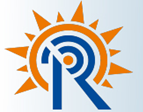 Aditya tokamak is a mid-sized air-core tokamak
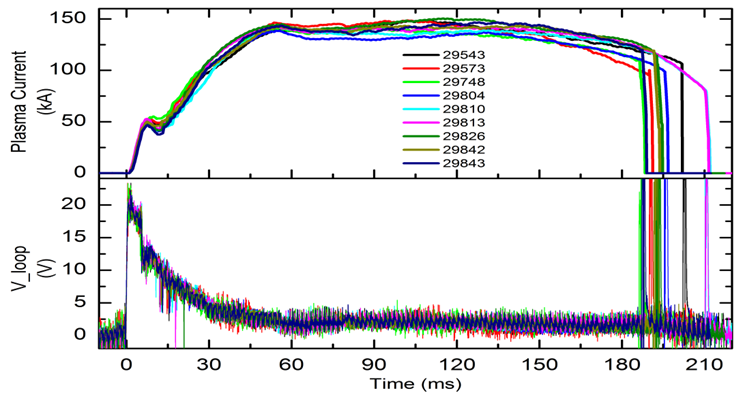 Machine Parameters:
Major Radius: 0.75 m
Minor Radius: 0.25 m
Toroidal field: 0.75 – 1.2 T
Peak loop voltage: 20 V
Circular Plasma with circular poloidal limiter
Typical discharges of  ADITYA tokamak
4
20-04-2015
10th IAEA Technical Meeting on Control, Data Acquisition and Remote Participation for Fusion Research 20-24 April 2015
Disruptions in ADITYA
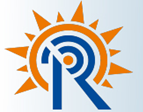 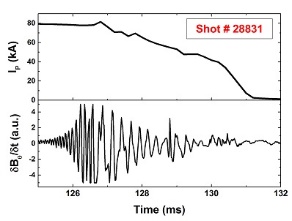 Majority (> 95 %) of disruptions in Aditya show 

MHD growth prior to disruptions
(Identified as m/n = 2/1, 3/1 resistive tearing modes) 
Cessation of mode rotations and locking
Growth of neighbouring chains of islands lead to loss of confinement
Total termination of plasma current

Disruption can be induced by controlled gas puffing

Edge cooling leading to generation of resistive tearing modes 
Causing Disruptions
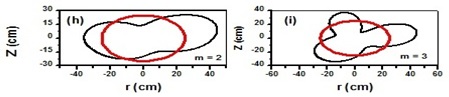 Deliberate disruption by Gas puffing
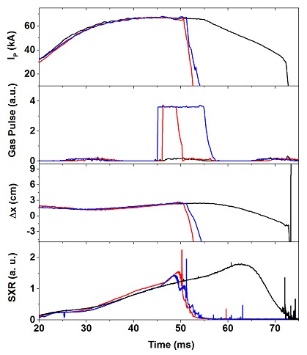 5
20-04-2015
10th IAEA Technical Meeting on Control, Data Acquisition and Remote Participation for Fusion Research 20-24 April 2015
Capacitor Bank
Disruption Mitigation by Biased Electrode
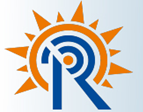 Experimental Set-up
SCR
Biased Electrodes induces sheared radial electric fields


Generation of sheared poloidal rotations 	in edge region




Sheared rotations are known to suppress the MHD fluctuation
Electrode Current
Material: Molybdenum 
Diameter: 5 mm
Tip position inside limiter ~ 3 cm (near qedge ~ 3)
Exposed length ~ 2 cm
Flexible
 bellow
Gate Valve
Vbias
Ceramic
Limiter
Plasma
ELECTRODE
Electrode
High Field  Side
Hence, MHD generated disruptions in Aditya tokamak are targeted with sheared rotation induced by biased electrode
Vacuum Vessel
6
20-04-2015
10th IAEA Technical Meeting on Control, Data Acquisition and Remote Participation for Fusion Research 20-24 April 2015
Disruption Mitigation by Biased Electrode
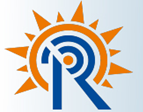 Disrupted Shot # 26570 without  bias – in Black 
Disruption avoided in Shot # 26571 with bias (~190V) – in Red
Bias applied
Gas puff applied
By applying bias voltage
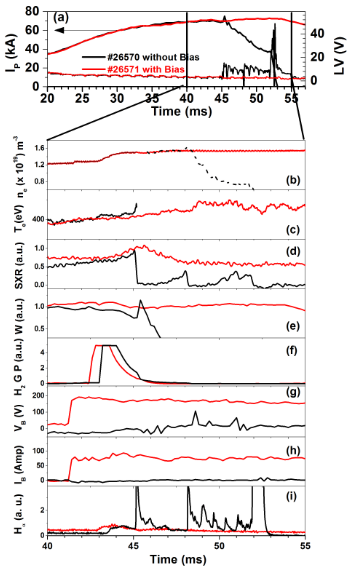 Current quench avoided
Plasma current sustained
Density Restored
Temperature Restored
SXR emission Restored
Stored energy Restored
Gas Puff Pulse
Bias Voltage
Bias Current
DISRUPTION AVOIDED!!!
7
20-04-2015
10th IAEA Technical Meeting on Control, Data Acquisition and Remote Participation for Fusion Research 20-24 April 2015
Disruption Mitigation by Biased Electrode
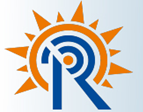 Shot # 26714 without bias – Disrupted (Black)
Shot # 26719 with bias (~ 220V) - Disruption avoided (Red)
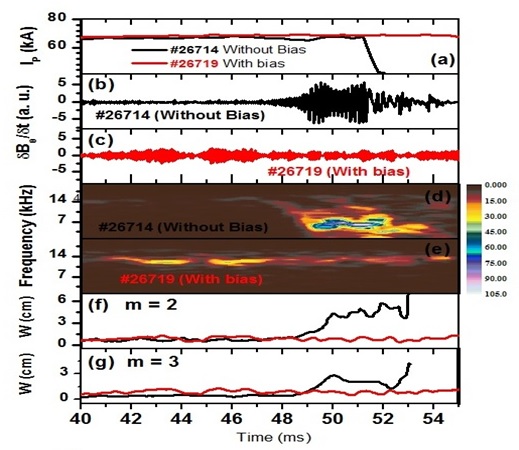 With Gas puffing at t ~ 42 ms
MHD Oscillations increases with gas puff in Disruptive discharge
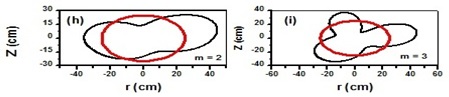 Growth of  m/n = 2/1, 3/1 modes
Mode rotation ceases
With Application of bias at t ~ 41 ms
Modes do NOT grow
Mode rotation continues
And Disruption  does NOT occur !!!
8
20-04-2015
10th IAEA Technical Meeting on Control, Data Acquisition and Remote Participation for Fusion Research 20-24 April 2015
Disruption Mitigation by Biased Electrode
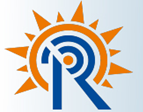 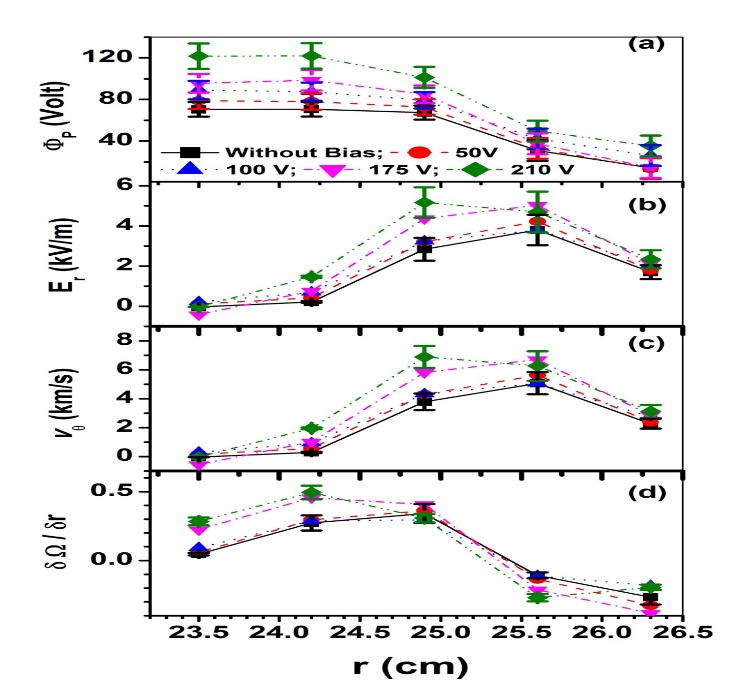 With Application of bias voltage
Plasma Potential profile gets modified and Radial Electric field Er and its shear increases
Leading to
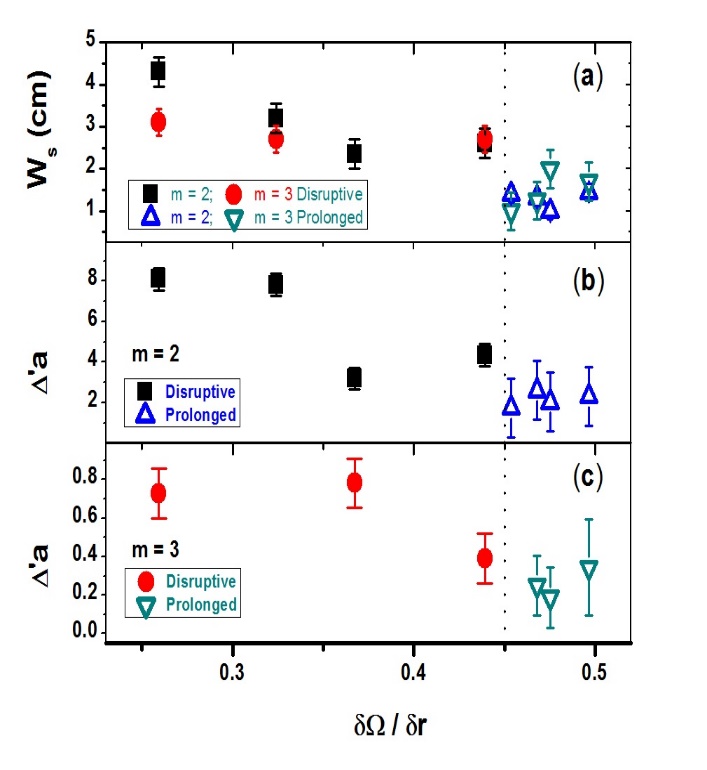 9
20-04-2015
10th IAEA Technical Meeting on Control, Data Acquisition and Remote Participation for Fusion Research 20-24 April 2015
Disruption Mitigation by ICRH Power
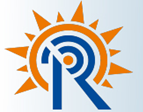 A biased electrode cannot be put in the edge region of a reactor grade tokamak
Disruptions induced by hydrogen gas puffing are successfully mitigated by applying ICRH power through a fast wave antenna
Current quench avoided
Plasma current sustained
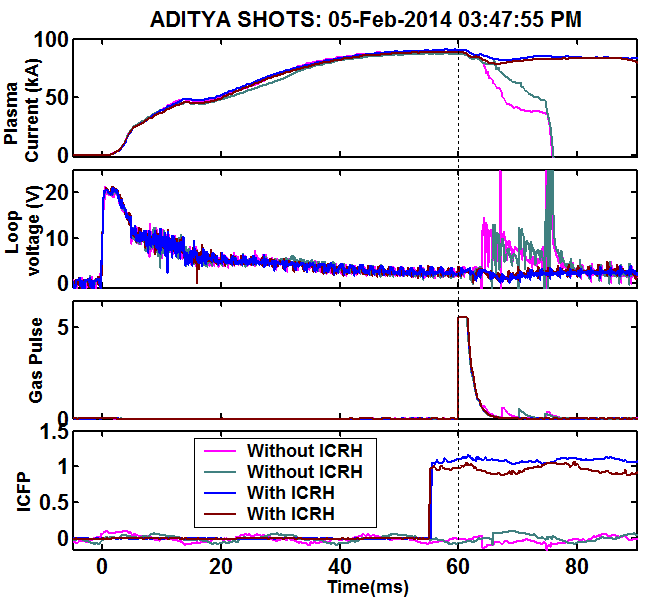 Disrupted shots
Power Injected
 ~ 50 to 70 kW 
5 ms prior to gas puff injection
DISRUPTION AVOIDED!!!
Pre-Programmed ICRH power for disruption mitigation
10
20-04-2015
10th IAEA Technical Meeting on Control, Data Acquisition and Remote Participation for Fusion Research 20-24 April 2015
Disruption Mitigation by ICRH Power
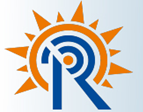 Disruption Mitigation in Real time
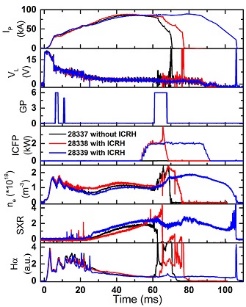 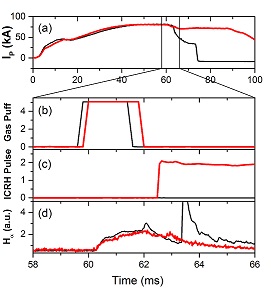 Similar to bias experiments

The plasma density is restored
Temperature is restored
disruption avoided with ICR pulse
Gas-puff induced Hα intensity increase is used as a precursor for triggering the ICR pulse.
11
20-04-2015
10th IAEA Technical Meeting on Control, Data Acquisition and Remote Participation for Fusion Research 20-24 April 2015
Disruption Mitigation by ICRH Power
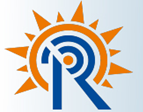 Further Analysis Show

The MHD activity induced by gas puff gets reduced with ICRH pulse.

The disruption avoidance is observed with ~50 to 70 kW of ICR power

Increasing the power  70 kW does not lead to disruption avoidance

Possible Cause

The disruption avoidance does not seem to be due to heating near the Islands. ICR Heating required  power > 100 kW 

ICR induced radial electric field generating a shear rotation and subsequent avoidance of disruption as in case of biasing may be a possibility
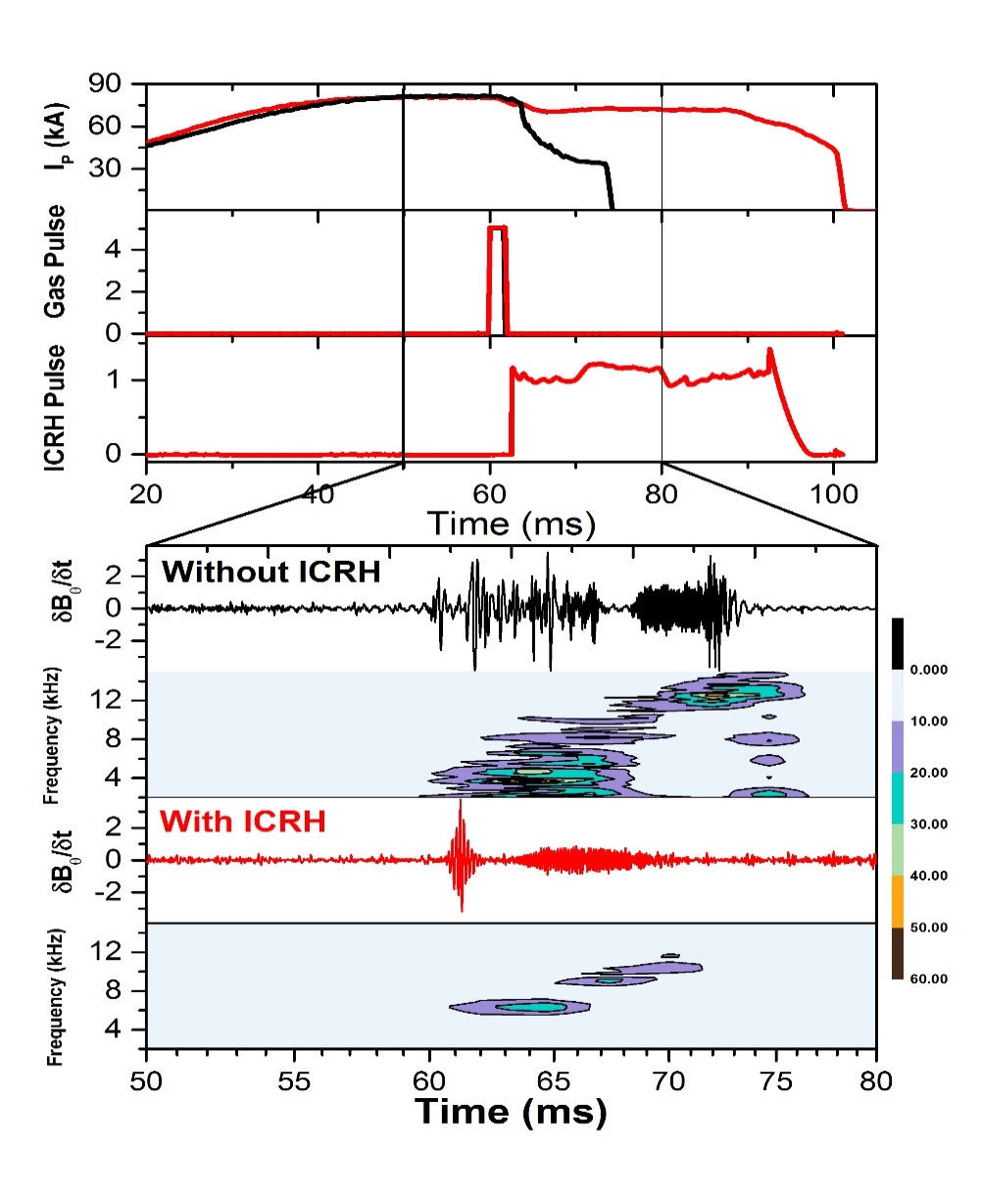 Radial Electric Field measurements in presence of ICR pulse is underway
12
20-04-2015
10th IAEA Technical Meeting on Control, Data Acquisition and Remote Participation for Fusion Research 20-24 April 2015
Runaway Electrons Mitigation
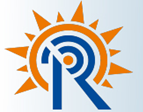 Mitigation techniques used in other tokamaks:

 injection of high pressure gas jet through the nozzle or fast valves
 Resonant magnetic perturbation (RMP) for runaway losses through magnetic fluctuation
In Aditya tokamak, Localized Vertical Magnetic field (LVF) perturbation technique is successfully attempted to mitigate REs
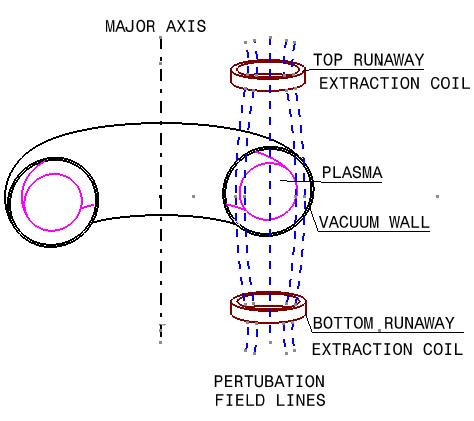 LVF setup
Hence REs can be extracted without disturbing the thermal plasma
13
20-04-2015
10th IAEA Technical Meeting on Control, Data Acquisition and Remote Participation for Fusion Research 20-24 April 2015
RE Extraction by LVF Perturbation
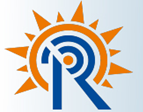 RE mitigation with application of LVF in different phases of plasma current
Current ramp up phase
Disruption phase
Breakdown phase
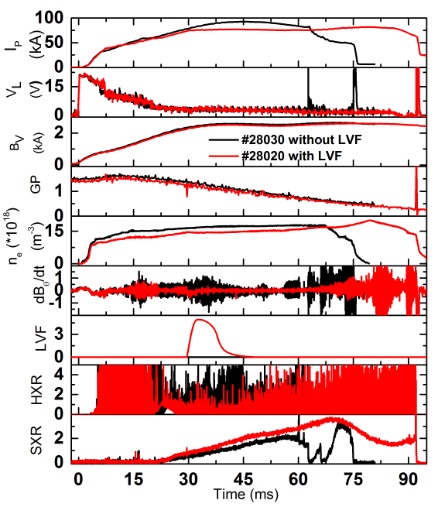 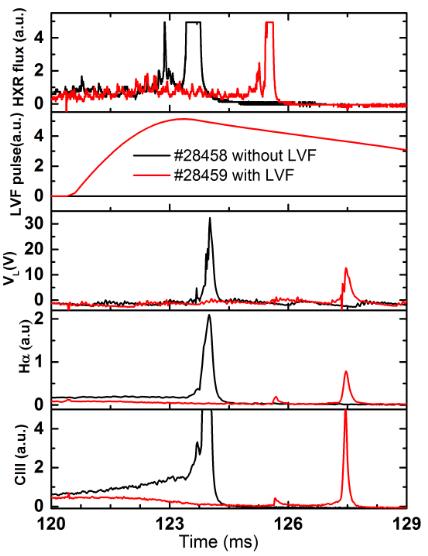 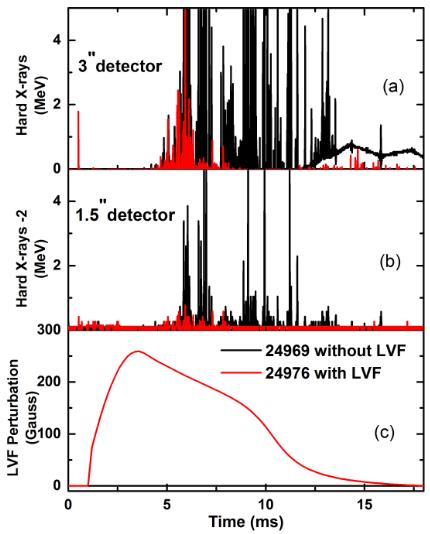 Results: 

Significant reduction (~ 5 times) in initial RE population
Reduction in REs during current ramp up and disruption phases
Runaway current contribution in main current reduced and the discharge parameters are also improved
14
20-04-2015
10th IAEA Technical Meeting on Control, Data Acquisition and Remote Participation for Fusion Research 20-24 April 2015
Conclusions
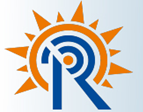 Disruptions, induced by hydrogen gas puffing are successfully mitigated using biased electrode and ICR pulse techniques

Both methods show identical characteristics such as MHD activity suppression leading to disruption avoidance.

Biasing voltage ~ 180 – 250 V and ICR power of 50 – 70 kW required for disruption avoidance

Induced poloidal rotation shear > magnetic shear with biasing stabilizes the resistive tearing modes leading to disruption avoidance

ICR induced radial electric field may be inducing sheared poloidal rotation leading to disruption avoidance

The runaway electrons (RE) are mitigated using local vertical field perturbation

The REs are mitigated during plasma current startup, plasma current flattop and discharge termination phases
15
20-04-2015
10th IAEA Technical Meeting on Control, Data Acquisition and Remote Participation for Fusion Research 20-24 April 2015
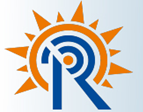 Thank you!

The ADITYA Team:

R.Tanna, Pintu kumar, K. A. Jadeja, K. M. Patel, Nilesh Patel, K.S. Acharya, S. B. Bhatt, K.S. Shah, M.N. Makawana, C.N. Gupta, M. B. Kalal, D. S. Varia, V. K. Panchal, N. C. Patel, C. Chavda, A. Amardas, D. Sangwan, Harshita Raj, P. K. Chattopadhyay, K. Sathyanarayana, S. K. Jha, D. Raju, M.V. Gopalkrishna, K. Tahiliani, R. Jha, S. Purohit, J. V. Raval, Asim Kumar Chattopadhyay, Y. S. Joisa, C.V.S. Rao, Umesh Nagora, P. K. Atrey, S.K. Pathak, N. Virani, N. Ramaiya, S. Banerjee, M. B. Chowdhuri, R. Manchanda, Kiran Patel, J. Thomas, Ajai Kumar, Vinay Kumar, P. Vasu, J. Govindrajan, S. Gupta, Kumar Ajay, S. Pandya, K. Mahavar, M. Gupta, Praveenlal E.V, Minsha Shah, Praveena Kumari, R. Rajpal, S. V. Kulkarni & ICRH Group, B. K. Shukla & ECRH Group, P.K. Sharma & LHCD Group, R. Goswami, R. Srinivasan, I Bandyopadhyay, R.P. Bhattacharyay, Amit Sircar, N. Ramasubramanian, H. D. Pujara, H.A. Pathak, A. Vardharajalu, A. Das, S.P. Deshpande, K.K. Jain, Prabhat Ranjan, D. C. Reddy, D. Bora, Y. C. Saxena, S. K. Mattoo, A. Sen, P. I. John and P. K. Kaw.
16
20-04-2015
10th IAEA Technical Meeting on Control, Data Acquisition and Remote Participation for Fusion Research 20-24 April 2015
Back up slides
Plasma biasing by non-resonant ponderomotive
forces of radio-frequency waves
By R. VAN NIEUWENHOVE,f V. PETRZILKAJ
AND J. A. TATARONIS§
Association Euratom-Etat Beige, Departement de Physique Statistique et Plasmas,
CP 231, Universite Libre de Bruxelles, Campus Plaine, 1050 Bruxelles, Belgium
(Received 12 December 1994)

A numerical code that computes stationary radial electric fields EOr induced by ponderomotive forces of radio-frequency waves is developed. The computed value of EOr is typically several hundred volts per centimetre when the wave frequency is 1 % lower or higher than the ion-cyclotron frequency. This value of EOr suggests that the ponderomotively induced electric field would be an effective bias in tokamaks. Numerical data are presented to illustrate the properties of this bias field.
18
20-04-2015
10th IAEA Technical Meeting on Control, Data Acquisition and Remote Participation for Fusion Research 20-24 April 2015
Plasma Poloidal Rotation with and without biasing
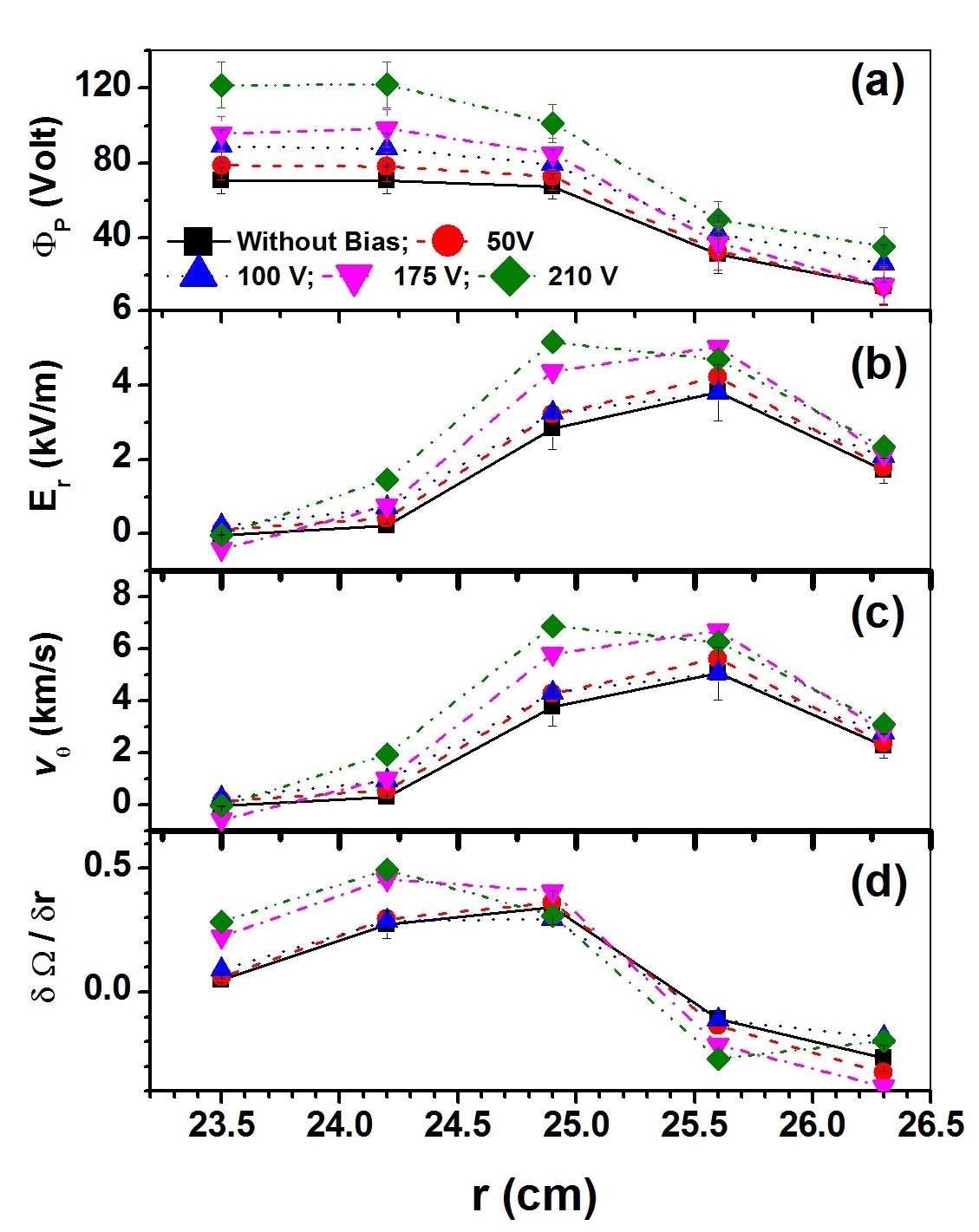 Radial profiles of

 (a) plasma potential 

 (b) radial electric field

 (c) poloidal flow velocity

 (d) normalised poloidal flow Shear
rotation (in ion-diamagnetic drift
 direction) of plasma at r ~ 24 cm increases from ~ 3.5 km/s (without bias)
to  ~ 7.0 km/s (with +210 V bias)

Increased Poloidal Flow Shear with Bias
19
20-04-2015
10th IAEA Technical Meeting on Control, Data Acquisition and Remote Participation for Fusion Research 20-24 April 2015
Stability index         calculation from Mirnov Coil Measurements
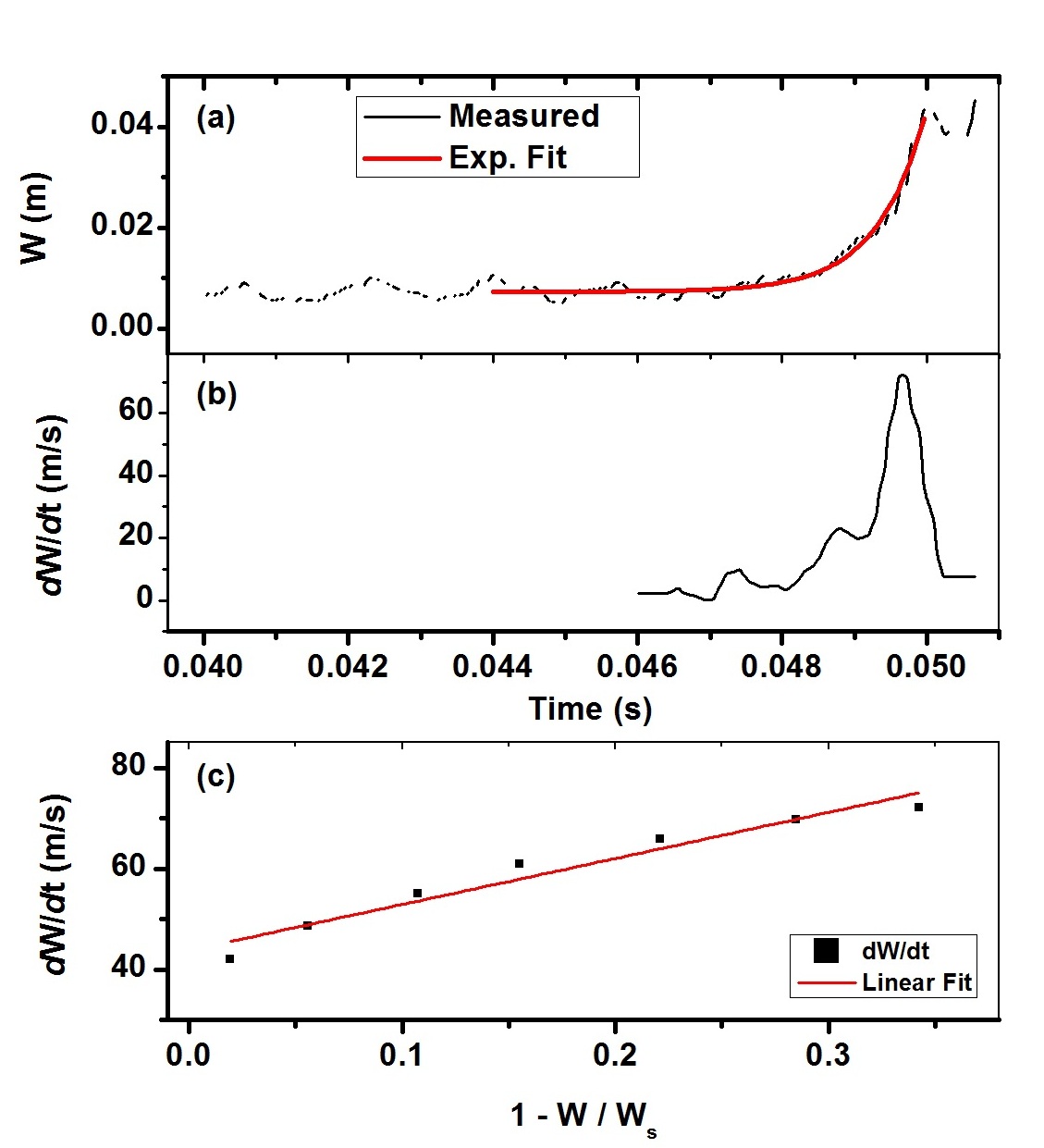 Using

                           is resistive diffusion time
 
                         Alfven transit time
Using Rutherford  equation:
WS is saturation island width
is Spitzer resistivity
20
20-04-2015
10th IAEA Technical Meeting on Control, Data Acquisition and Remote Participation for Fusion Research 20-24 April 2015
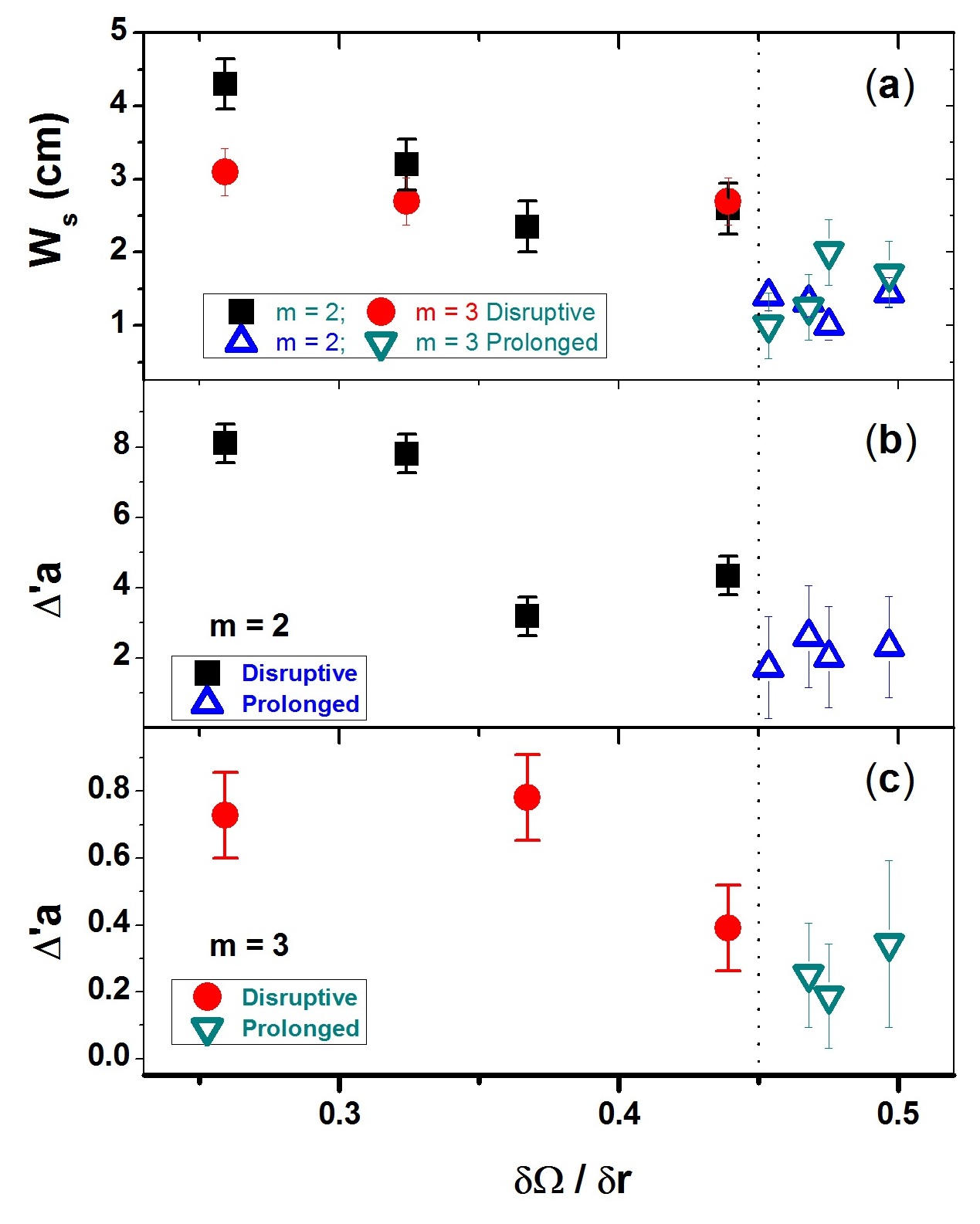 Variation of saturation island width (WS)
and (Δ’a ) as a function of  poloidal flow
shear for m = 2 and m = 3 modes.

Disruptions Avoided for


When 
Ratio of Flow Shear to Magnetic Shear
21
20-04-2015
10th IAEA Technical Meeting on Control, Data Acquisition and Remote Participation for Fusion Research 20-24 April 2015